Стратегия развития ветклиники М. А. Михайлова «Четыре лапы»
Автор: ученица МБОУ «Школа-гимназия» города Ярцево Смоленской области Ивашкевич Алина
Цели и задачи
Цель: Расширить клиентскую базу ветеринарной клиники. 
Задача: Разработать стратегию развития ветеринарной клиники.
Фирменный стиль
Это визуальный образ ветклиники, название, логотип, слоган, например: «В клинике «Четыре лапы» - Вам помогут Эскулапы», созданные в одном стиле. 	Использовать элементы логотипа в одежде персонала, на визитках, использовать посуду с логотипом или слоганом.  Задать цветовую гамму.
	Оранжевый цвет в интерьере будет служить как орудие против стресса, по причине положительного воздействия на человеческую психику и эмоции.
Удобство размещения транспорта клиентов
Большая проблема для посетителей различных ветеринарных клиник – это парковка. Ведь неудобная парковка или далеко расположенная это затрудняет путь до ветклиники. Клиенты чаще всего на это обращают внимание и выбирают клинику в комфортной зоне доступа.
	Без проблем припаркованная машина – это удобство для клиента. Тем самым может увеличиваться приход клиентов.
Оформление рабочего пространства
В первую очередь следует уделить определенное внимание проблеме размещения ожидающих своей очереди клиентов. 
	Для клиентов и их питомцев нужно создать комфортные условия. 
	Можно оформить комнату ожидания для клиентов, в которой они могут ожидать своих питомцев, успокоиться, выпить чая или кофе с печеньками. Создать домашнюю атмосферу для животных и их комфортного размещения, разделив их по классификации.
	Для детей предусмотреть детский столик с карандашами и альбомом.
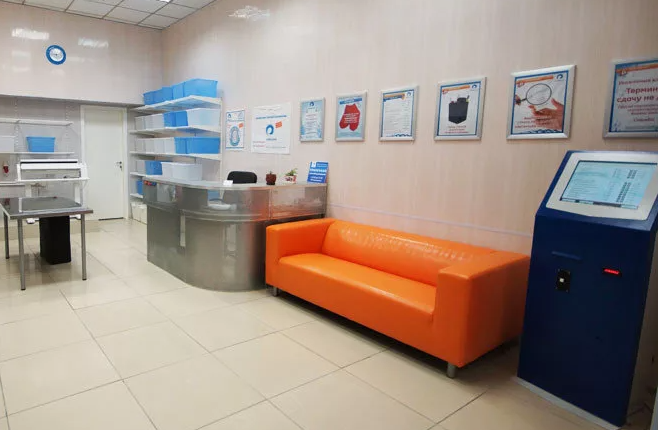 Оформление Мессенджер-маркетинга
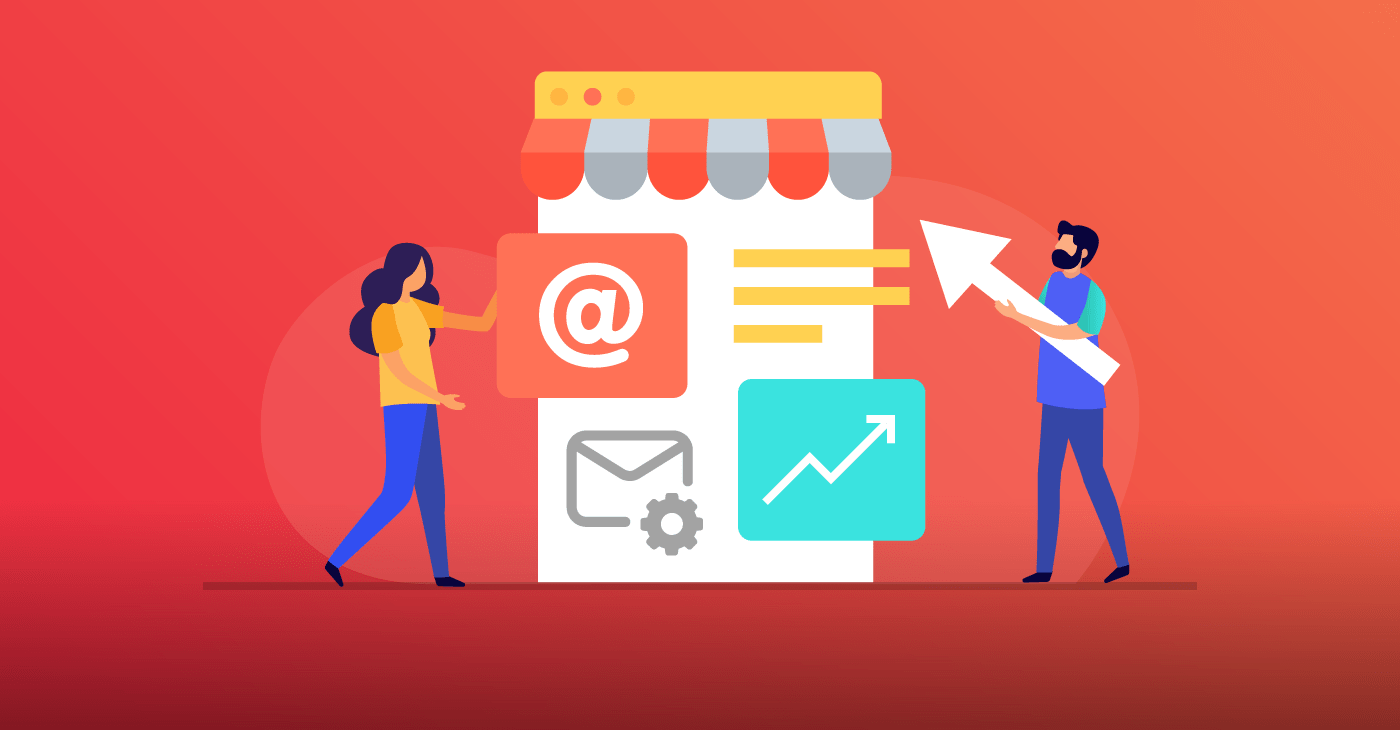 Стоимость  рекламной компании можно сделать минимальной, используя сетевые технологии, социальные сети, поддерживая лояльность постоянных клиентов.	
	Считаю актуальным развить существующую группу в ВК, и добавить в сообщения чат-бота. Он упростит задачу администратора группы, а пользователи смогут намного быстрее получать информацию.
	К примеру работа чат-Бот:  Заявка на прайс → открытие прайса → звонок от менеджера клиники и консультация по прайсу → запись клиента по телефону на посещение клиники.
Разработка фирменного комплекта сувенирной продукции
В ветклиники могут использоваться и определенные виды сувенирной продукции (BTL-реклама), например, карманные календари и акриловые магниты, кружки для постоянных клиентов и участников акций с логотипом ветклиники и контактами, которые могут распространяться как в стенах клиники, так и за ее пределами. 
	Еще можно в определенный день (день рождение ветклиники) сделать купоны на бесплатное посещение ветеринарного врача Михаила Михайлова.
Так же можно сделать интернет-магазин, в котором можно будет покупать всякие вкусняшки и медикаменты для животных.
Мастер-классы
Пользователям социальных сетей будут актуальны видеомастерклассы по правильному уходу за своими любимцами, питанию и контролю за их здоровье. Можно проводить трансляции, видеоконсультации в рамках различных акций.
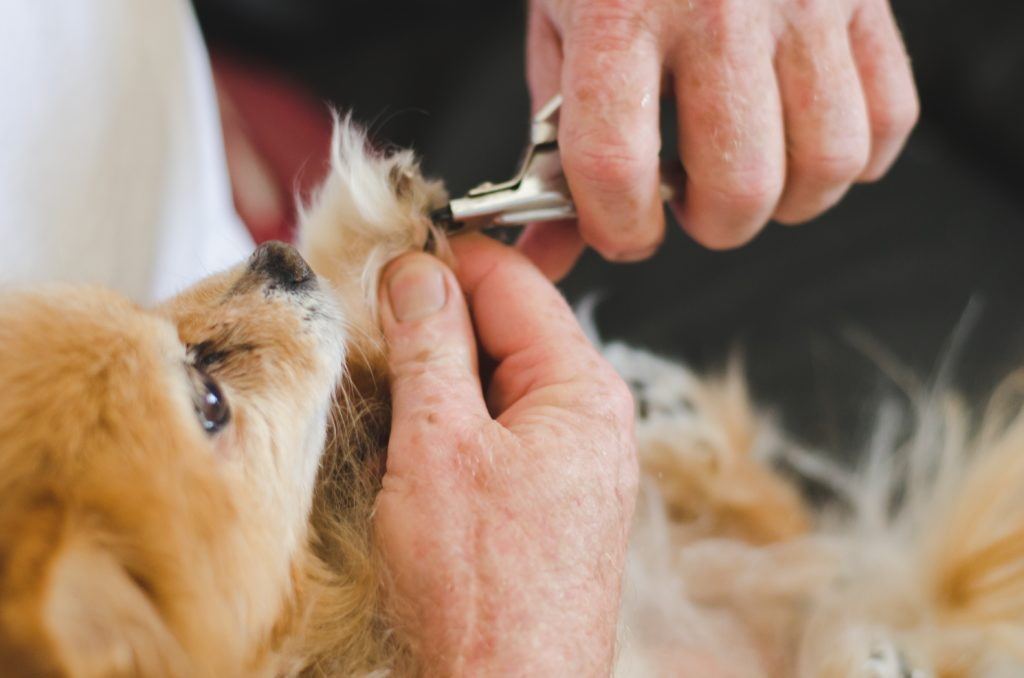 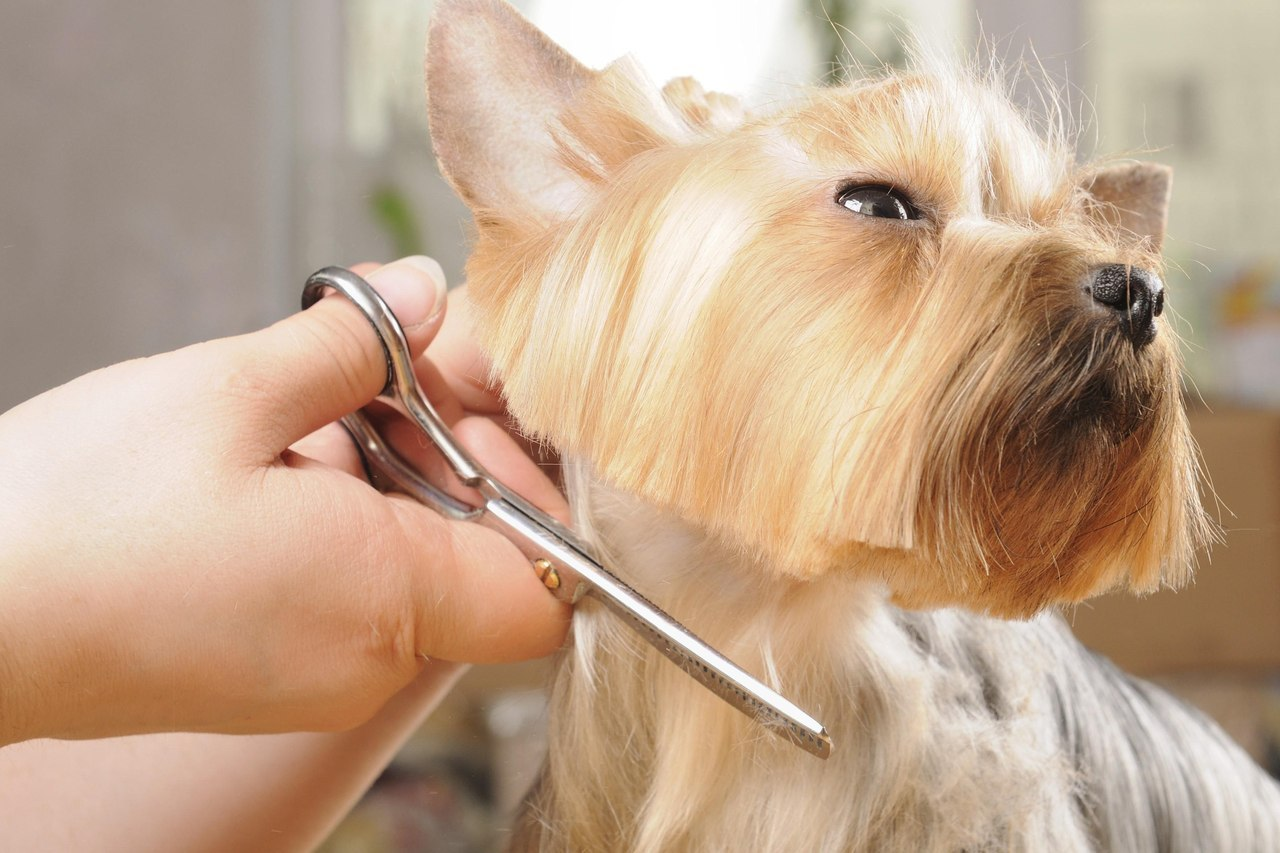 Конкурсы
Например, совместно с соседним Домом культуры «Сортировка» можно проводить различные конкурсы и выставки (собак, кошек, других домашних животных). В призовом фонде могут быть услуги Ветклиники. А участники мероприятий в дальнейшем могут стать клиентами клиники.
 	Можно провести акции для постоянных клиентов и конкурсы креативных рисунков, фотографий, видеороликов с участием домашних питомцев.
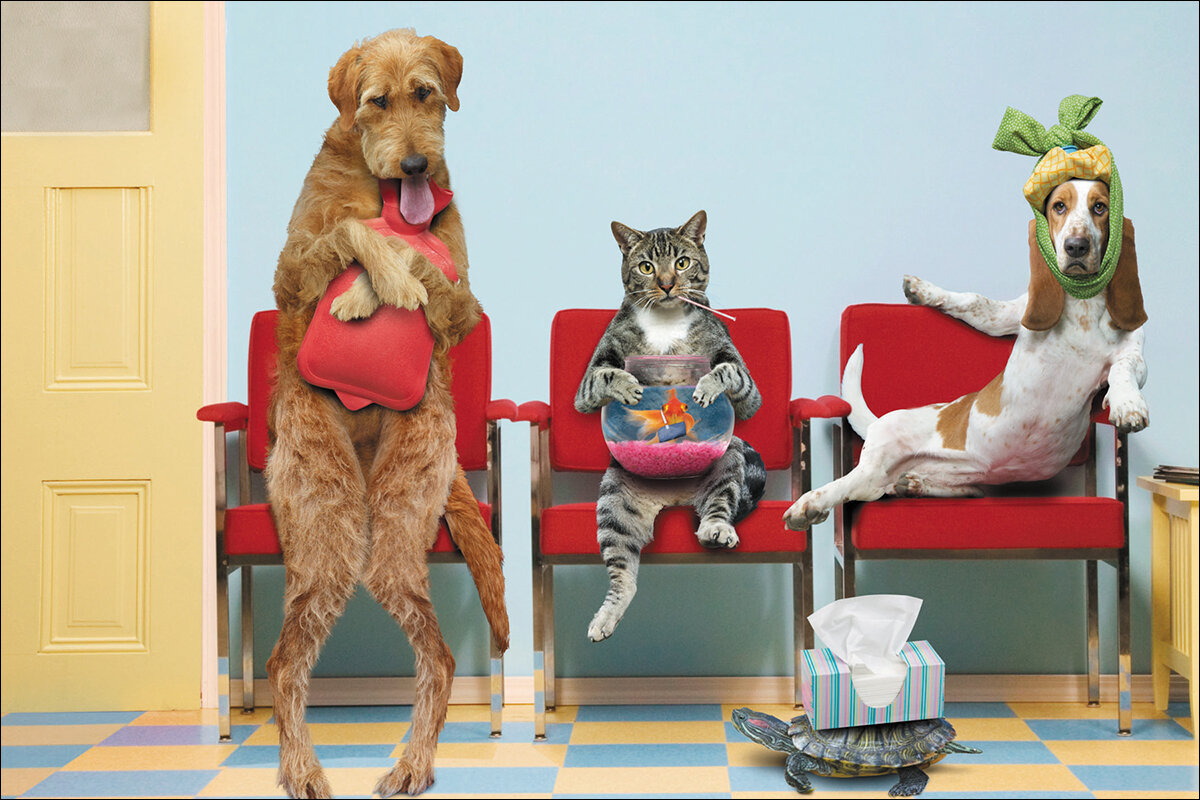 Спасибо за внимание!!!